Pécsi Tudományegyetem
Bölcsészet- és Társadalomtudományi Kar
xxx Department
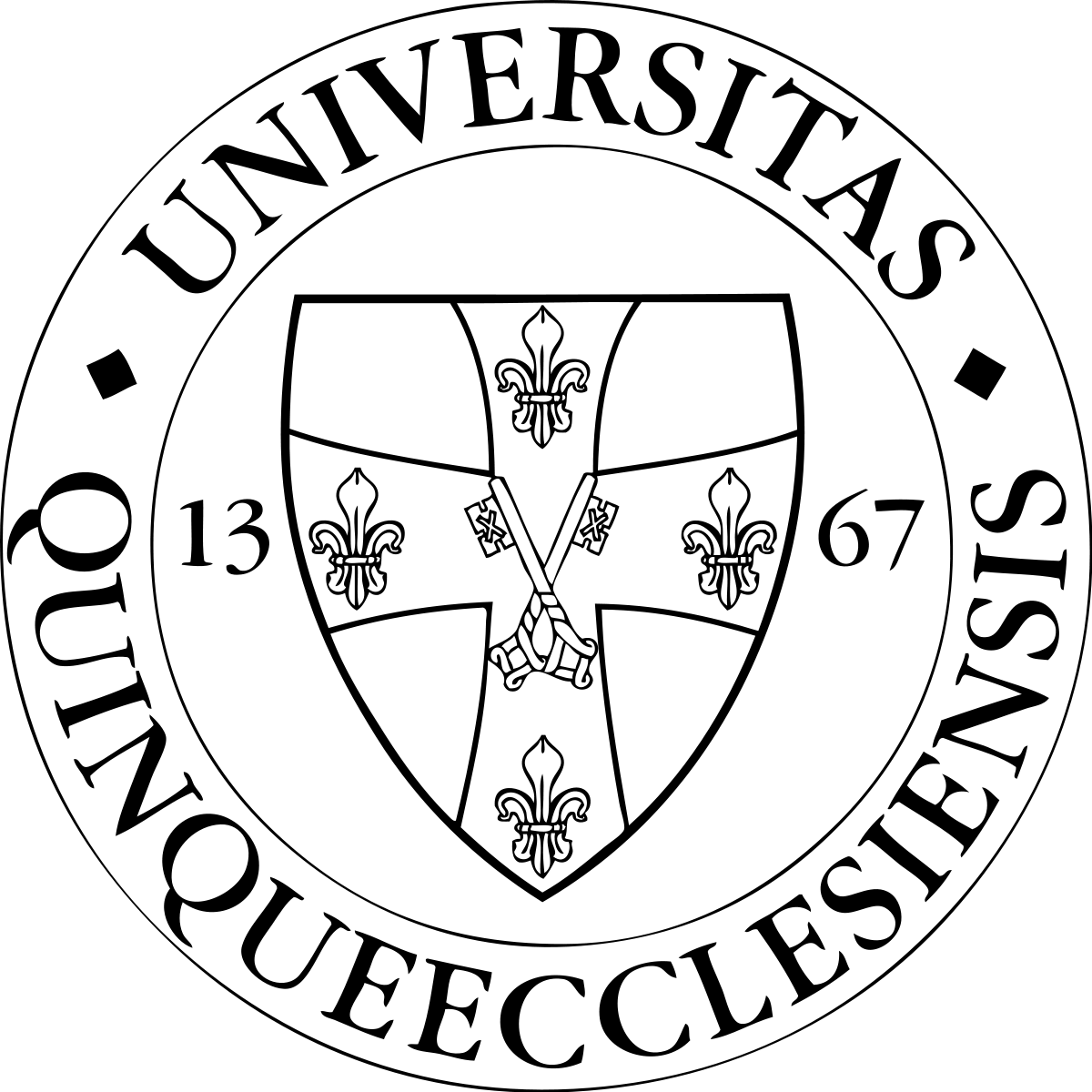 Title of the thesis
Written by
...
…
Superviser’s name
Dr. habil. … PhD
title
Pécs, 202…. date
Aaaa- nnnn- mmm
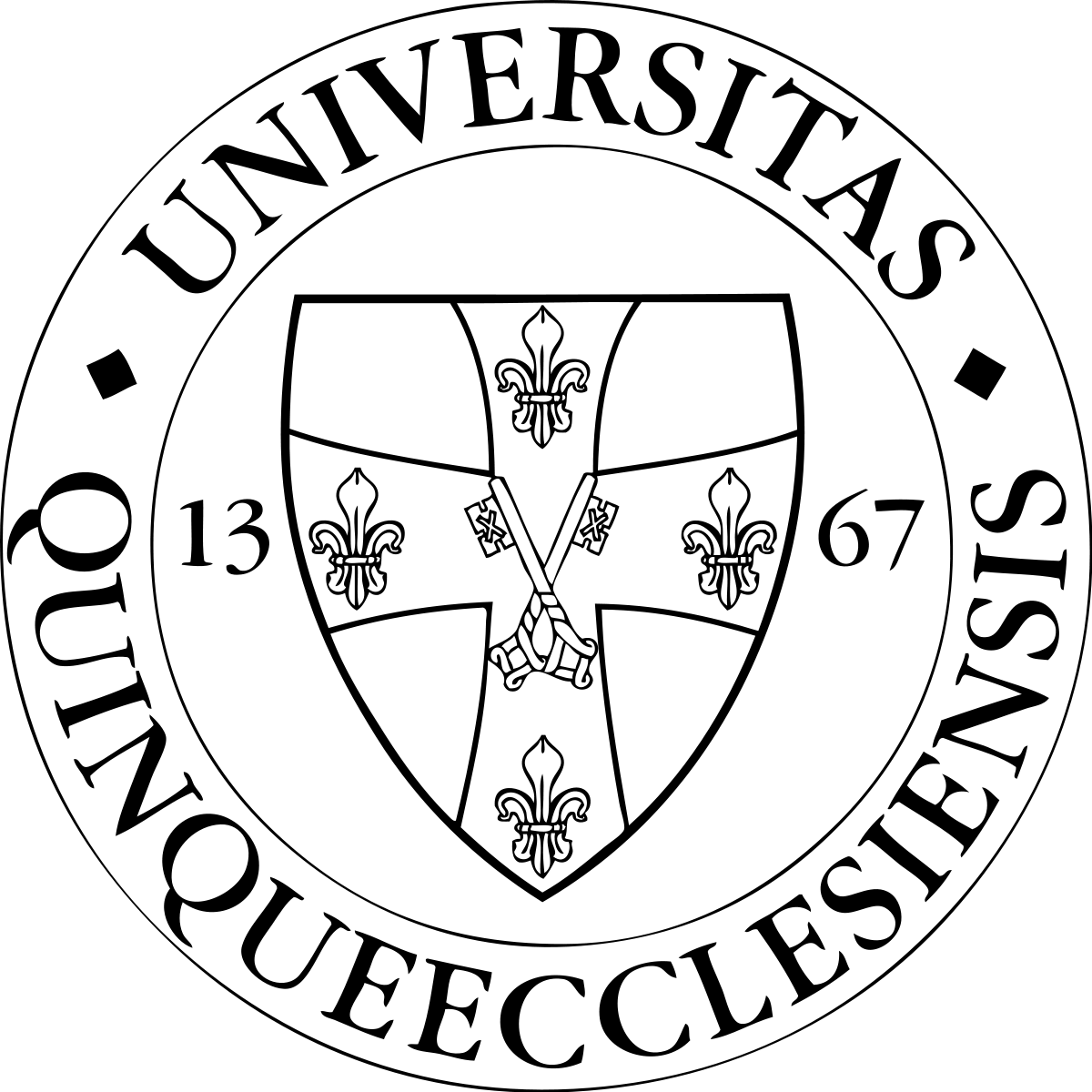